VORLAGE FÜR EINE WIPPENFOLIE MIT VOR- UND NACHTEILEN
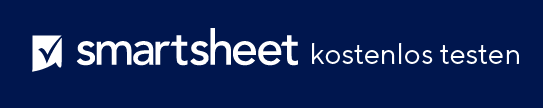 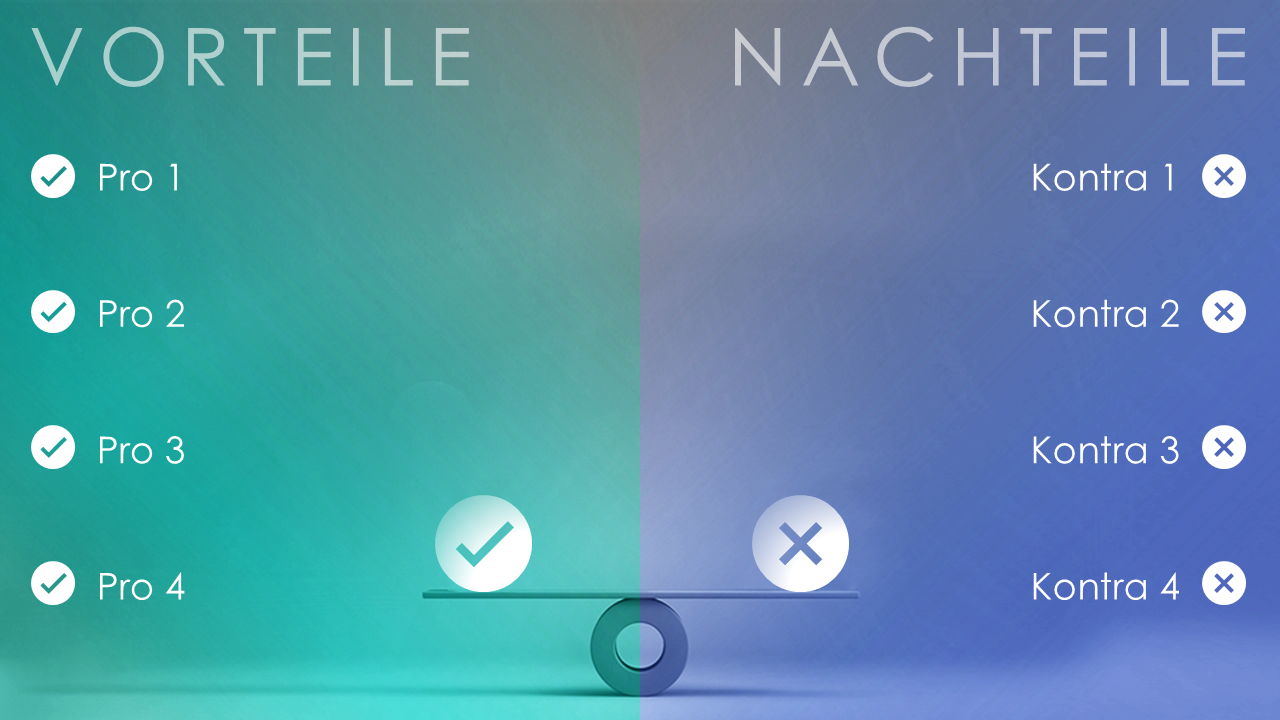 Verwendung dieser Vorlage: 
Verwenden Sie diese Vorlage, um Entscheidungsdiskussionen zu erleichtern oder ein Foliendeck für eine Präsentation zu verbessern.
Besonderheiten der Vorlage: 
Die Verwendung eines visuellen Instruments zur Veranschaulichung der Vor- und Nachteile einer Strategie, einer Entscheidung oder eines Produkts vermittelt dem Publikum ein unmittelbares Verständnis der positiven und negativen Aspekte. Diese Folienvorlage verwendet Farben, um Vor- und Nachteile hervorzuheben, und die Wippe in der Mitte veranschaulicht die Abwägung beider Seiten.
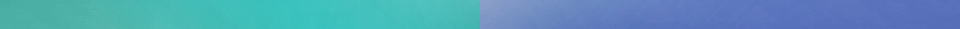 VORTEILE
NACHTEILE
Pro 1
Kontra 1
Pro 2
Kontra 2
Pro 3
Kontra 3
Pro 4
Kontra 4